ADVERTISING MAIL INCENTIVE FOR GROWTH
Wholesale
February 2025
Advertising mail
Incentive for Growth
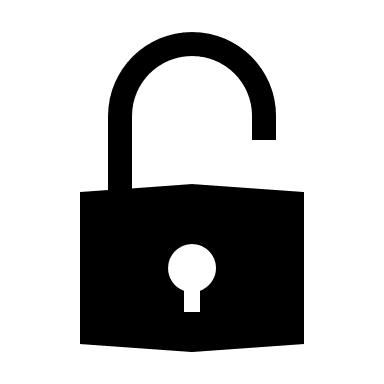 20%
WHO IS IT FOR?
TO QUALIFY
TO APPLY
CREDIT
The minimum incremental volume is 150k Letter or 75k Large Letter items.
For when you mail more volume than the same period last year.
For more information and  to apply go to www.royalmailwholesale.com
A postage credit of up to 20% is available depending on incremental volume on eligible advertising mail.
2
Full terms and conditions apply
Mail gets you noticed
Of mail is engaged with:  opened, read, sorted, put aside, put on display or in the usual place.
97%
1.16
Every 100 mail packs sent reach another 16 people.
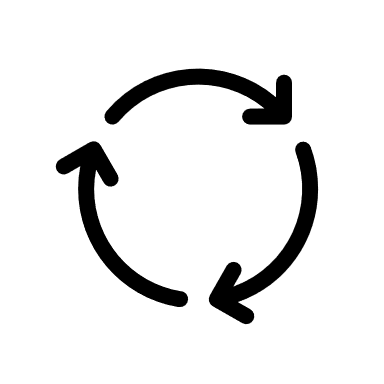 Each piece of mail is revisited over 4.4 times by individuals.
4.4
3
Source:  JICMAIL, Addressed Mail, 2024, n=1,161
Mail drives high engagement
Across all sectors:  driving buying behaviour, discussion and online activity
28%
47%
24%
33%
n=400
n=725
n=801
n=115
Charity
Local and Central Government
High Street
Retailer
TV/Broadband/
Landline/Mobile
35%
26%
33%
51%
n=1,058
n=372
n=274
n=173
Financial and Insurance 
Services
Mail Order/Online Retailer
Supermarket 
Retailer
Utilities Provider
4
Source:  JICMAIL, Addressed Mail, 2024, n= 1,058
Get rewarded for growing mail volume
Get postage credits if you send incremental advertising volume over a 12-month period.
After a year of growth you are eligible to use the Advertising Volume Commitment Incentive – simply post the same or higher volume of advertising mail that you sent during the previous year.
Full terms and conditions apply
Entry requirements
1
2
3
Earn up to 20% postage credits on incremental volume that you send in addition to your volume baseline, which is calculated based on your previous 12 months volume.
Available for letter and large letter items sent using Advertising Mail & Catalogue Mail.
Send a minimum of 150,000 incremental letter items, or 75,000 incremental large letter items.
6
Full terms and conditions apply
Calculating your baseline for the growth incentive
Your baseline is the volume of advertising mail you posted in the year before the application start date
Date of application
7
Full terms and conditions apply
ADVERTISING MAIL
Volume Commitment Follow On
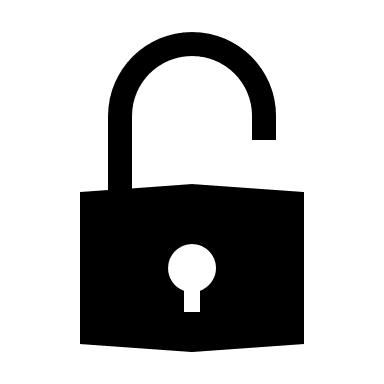 20%
WHO IS IT FOR?
TO QUALIFY
TO APPLY
VOLUME COMMITMENT
You must complete and earn credits with the advertising growth incentive period and year 1 of the additional commitment.
For when you retain mail volumes or mail more.
For more information and  to apply go to www.royalmailwholesale.com
Up to 8% postage credit is available on the matched volume and up to 20% for incremental volume when you mail more.
8
Full terms and conditions apply
Calculating targets
For Volume Commitment Follow On
Incremental Volume
0.2m items
ADVERTISING VOLUME 
COMMITMENT YEAR 1
Matched Volume
0.3m items
= total 2.8m items
Incremental Volume
0.3m items
ADVERTISING GROWTH 
INCENTIVE
= total 2.5m items
= total 2.5m items
Incremental Volume
0.5m items
Matched Volume
0.5m items
Agreed Base Volume Commitment
2.5m items
Agreed Base Volume Commitment
2m items
Agreed Base Volume Commitment
2m items
Cumulative
Baseline & Matched
Volume
Baseline & Matched
Volume
9
Qualifying customers will be required to submit an application each year confirming that they want to continue to participate in the incentive.
Postage credits
We will calculate the amount of Postage Credits to be awarded to you by applying the relevant Postage Credit Rate to the volume of incremental items and committed volume items posted during your 12-month incentive period
10
Full terms and conditions apply
Forecasting changes
As part of the application, we ask for your a forecast of your intended number of items for the next year including format and weight
We understand that things can change, so you can increase the level of incremental volume, formats and weights that you declare on your original accepted application
If you do want to include any additional, eligible volume you must to let us know by email.  If you don’t let us know in advance we won’t be able to apply the discount - groupincentive@royalmail.com
11
Full terms and conditions apply
The APPLICATION AND CREDIT process
Offer open until 27th March 2026
Go to the application form here
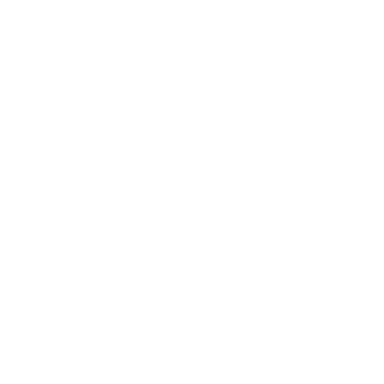 GET IN TOUCH
Speak to your Account Manager to make sure you are applying for the best incentive for your needs and to check that you meet the requirements.
VOLUME NOTIFICATION
We review your final volumes at the end of the incentive period and you will need to apply for your credit.
WE’LL GET IN TOUCH
To discuss your application and check all the detail with you.
REDEEM YOUR 
CREDIT
Receive your credit as a voucher or have it paid into a Royal Mail postage account. Credit vouchers are valid for 12 months.
APPLY ONLINE
Use the link to the online application.  Your application can also be completed by an agent.
POST YOUR MAILINGS
Start posting your volume.
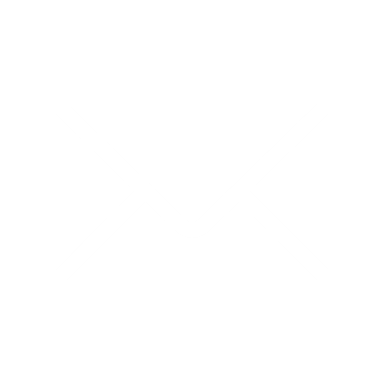 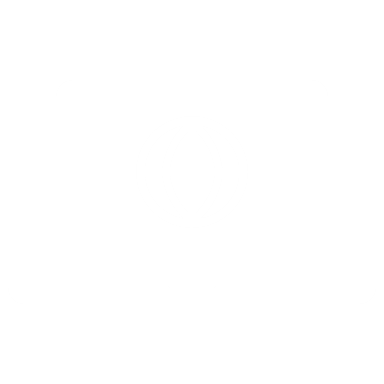 12
Full terms and conditions apply
Frequently asked questions
What happens if I do not send enough incremental items during the growth incentive?
You will only receive postage credits if you send a at least 150,000 incremental Letter items or 75,000 Large Letter format items.
What happens if I do not send enough advertising mail items to match the volume, I sent during my commitment incentive?
You will receive postage credits if you send a at least 95% of your matched volume commitment.
Postage credit vouchers are valid for 12 months from date of issue.
How long will my postage credit vouchers be valid for?
Can I still apply if I am planning to send less volume than I did in the last 12 months?
Yes, subject to the provision of unequivocal evidence and Royal Mail approval we can apply up to a 10% tolerance on your last 12 months volume.
I am looking to change mail provider in the next 12 months, will I be able to continue earning credits with my new provider?
Yes, eligible items can be sent using any participating mail provider.  If you do update your mailing details you need to let us know by email to:  groupincentive@royalmail.com
Can I use postcard formats?
Traditional postcards are not eligible please see the Machinable Postcard and One-Piece Mailer Guide for options to use with incentives at royalmailwholesale.com/incentives.
13
Full terms and conditions apply
THANK YOU